Who is Louis Pasteur?
Science
Miss Simkin
‹#›
Match the picture to the achievement
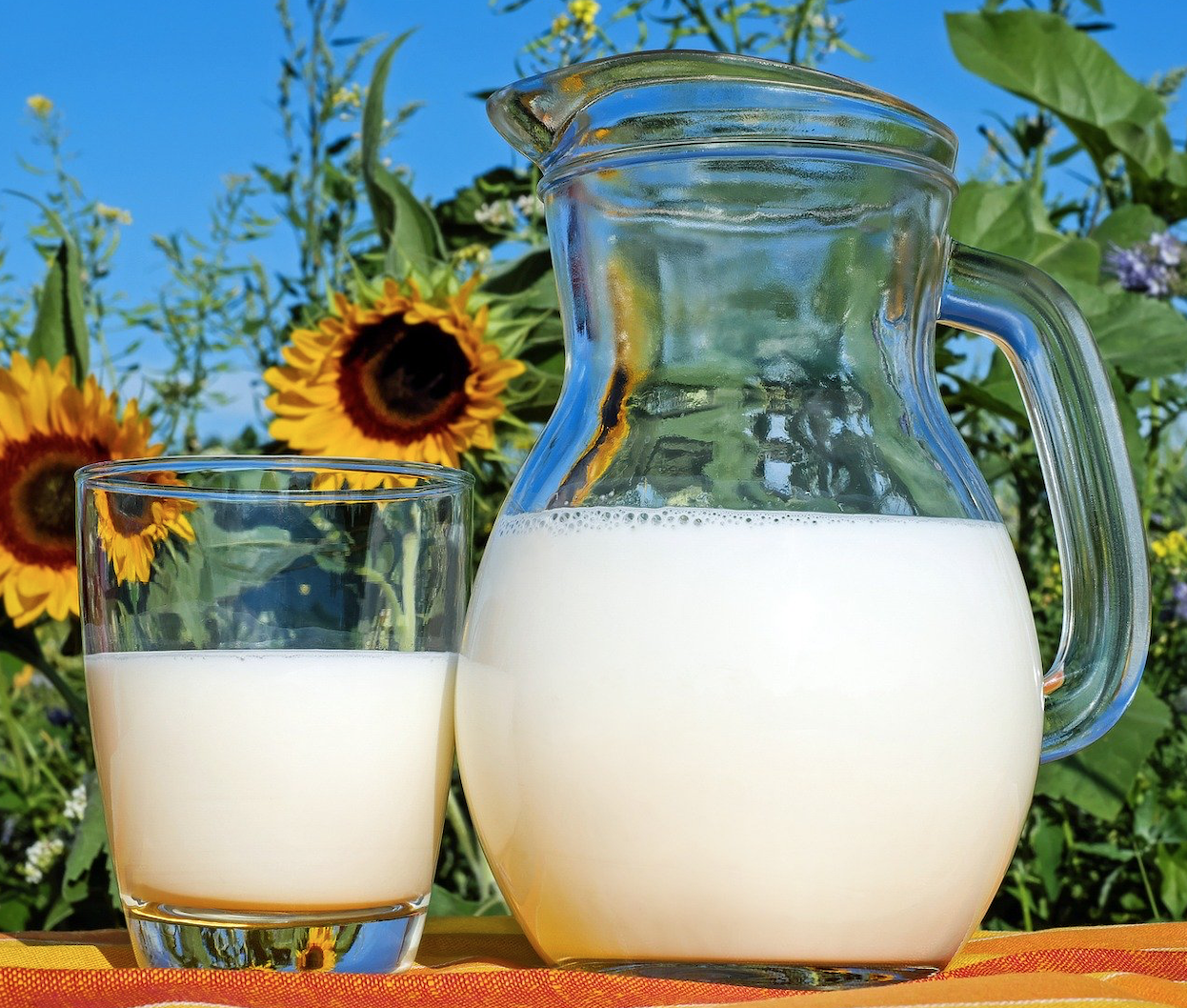 💉
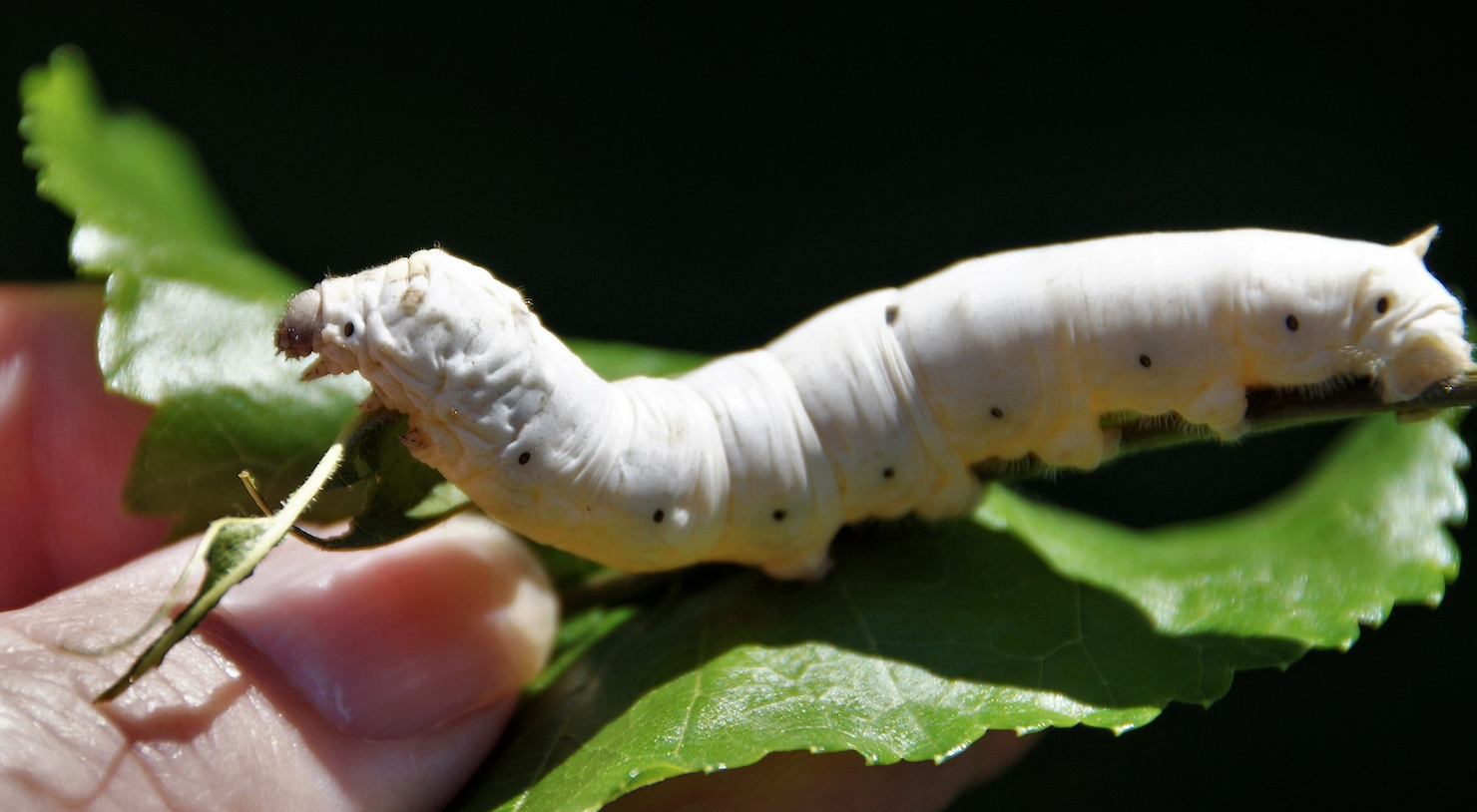 Image from Pixabay.
Image from Pixabay.
‹#›
Write a conclusion and draw a picture of your results:
I found that______________________________________________________.
Dry bread:																		Damp bread:
‹#›